ECN9: AMMONIA
sprays and combustion
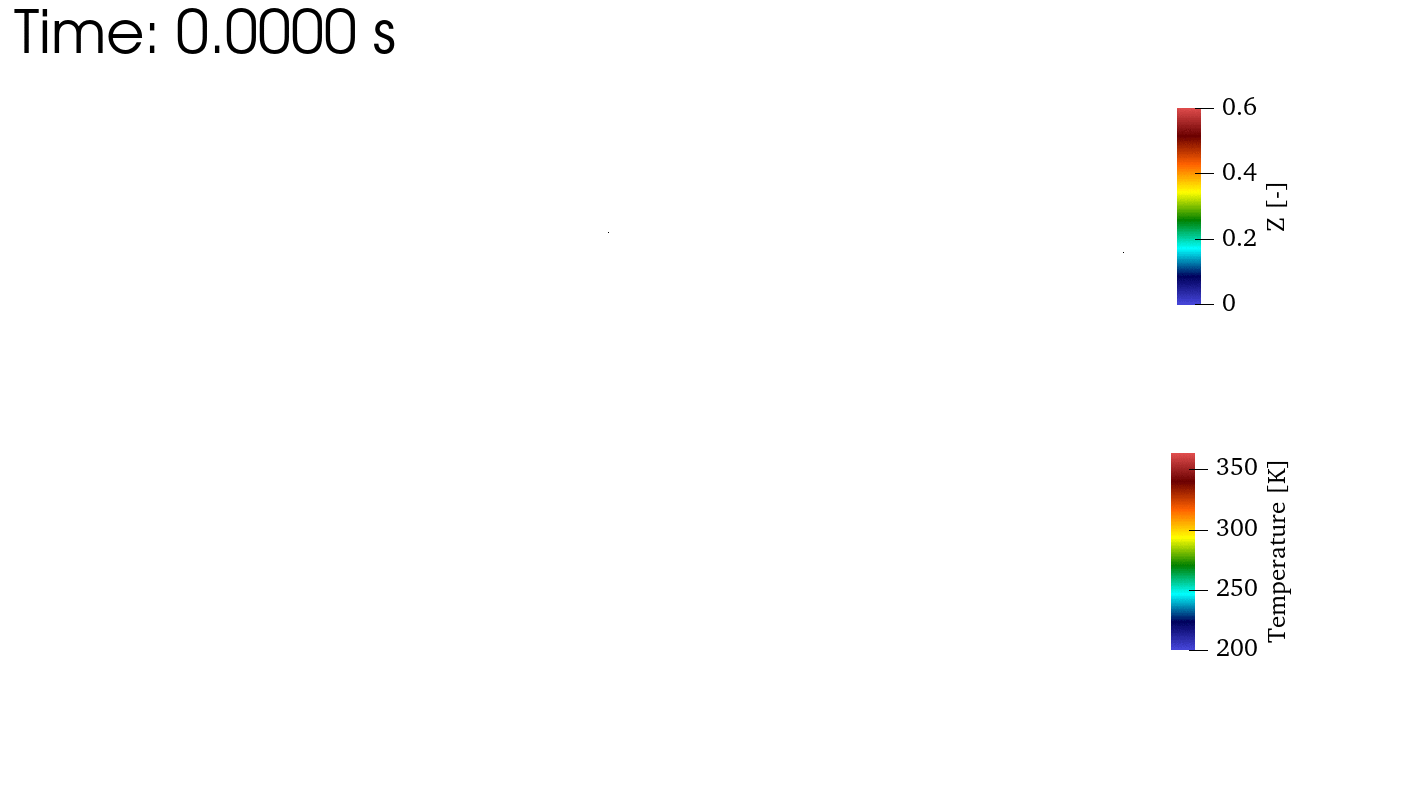 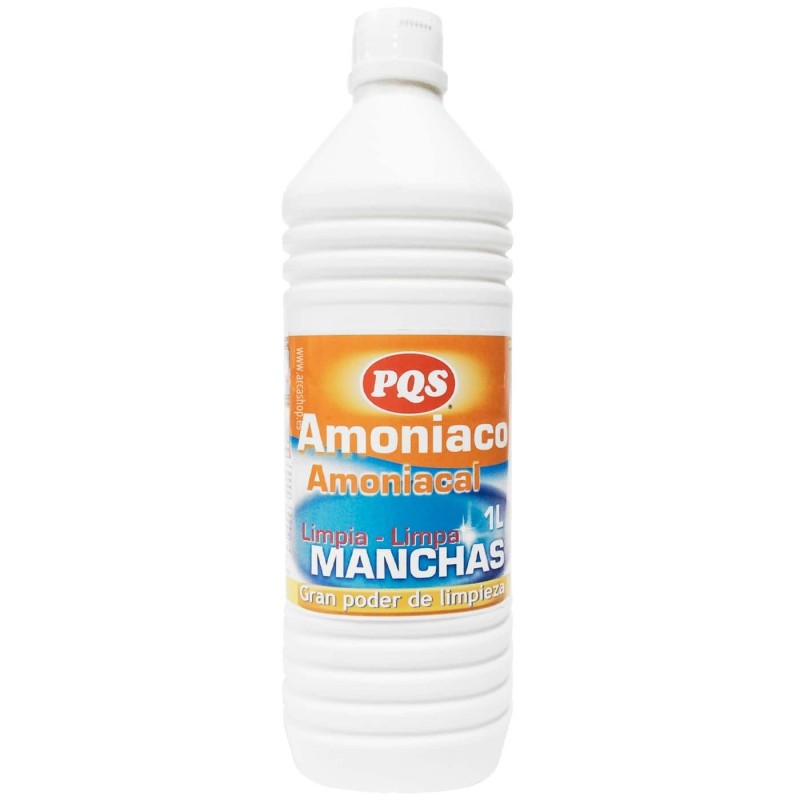 Topic LEADS

M Battistoni, UNIPG		
J M García-Oliver, CMT
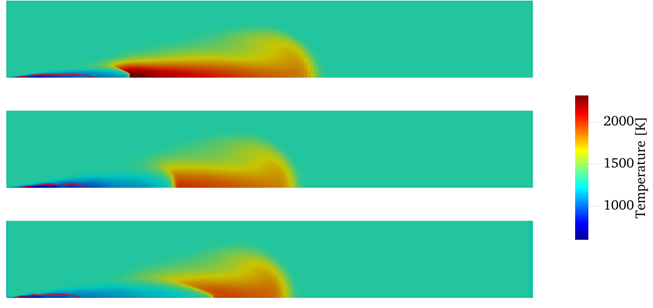 NAPLES, September 8, 2023
1
AMMONIA: WHY?
Availability of ammonia as chemical  ammonia as fuel for power
Hydrogen carrier: zero-carbon fuel for transportation and power
Ammonia properties are not optimal for combustion 	
But combustion can be achieved through                    	
High compression ratios
High-energy discharge spark-ignition in near-stoichiometric/lean conditions
Pilot-ignition in lean and very lean conditions
Booster/enhancer, like H2 from reforming
detailed agenda